Die bayerische Schule – gegliedertes Schulsystem
Die Realschule vermittelt eine erweiterte
  Allgemeinbildung und unterstützt die 
  Schülerinnen und Schüler bei der beruf-
  lichen Orientierung
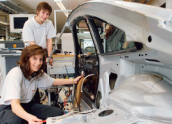 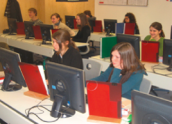 Der Unterricht in der Realschule ist 
  deshalb geprägt von einer engen Verbindung 
  von Theorie und Praxis
Anforderungen der Realschule:Schwerpunkte
 	Sehr gute Ausbildung folgender Faktoren:		Lern- und Anstrengungsbereitschaft		Motivation

	 	Gute Ausbildung folgender Faktoren:			Gedächtnis, Konzentration		Arbeitstempo		Ausdauer, Belastbarkeit		Ertragen von Misserfolgen

	 	Gute bis durchschnittliche Ausbildung folgender Faktoren:		Intellektuelle Leistungsfähigkeit 		Auffassungsgabe, Abstraktionsfähigkeit		Sprachliche Ausdrucksfähigkeit		Allgemeinbildung
Geringere Mängel in einzelnen dieser Bereiche können durch erheblich über dem 
Durchschnitt liegende Ausprägungen in anderen Bereichen ausgeglichen werden.
Anforderungen der Realschule:Was ist anders?
	viele gute Schülerinnen und Schüler, 
			die leistungsfähig und leistungsorientiert sind
			Konkurrenzsituation: 		die gute Schülerin/der gute Schüler der Grundschule 		ist hier nur eine/r unter vielen										
			Umgang mit Misserfolgen, schlechten Noten 		Fachlehrersystem: größere Zahl von Lehrkräften, häufiger Wechsel, 		unterschiedliche Charaktere		Fachraumsystem: 		häufiger Wechsel des Unterrichtsraumes (Fachräume)					
		 	mehr Selbstständigkeit (selbstorganisiertes Lernen) und Eigenverantwortung 		sowie Alltagskompetenzen wie z.B. analoge Uhr lesen können, öffentliche 		Verkehrsmittel benutzen können, Fähigkeit Informationen zu beschaffen, 		Vorbereitung auf den Schulalltag (Tasche packen, Hausaufgaben, …) etc.
Wahlpflichtfächergruppen
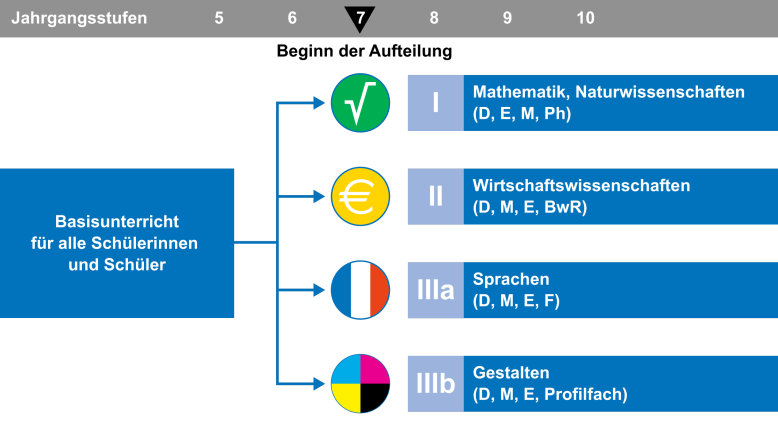 Kein Abschluss ohne Anschluss
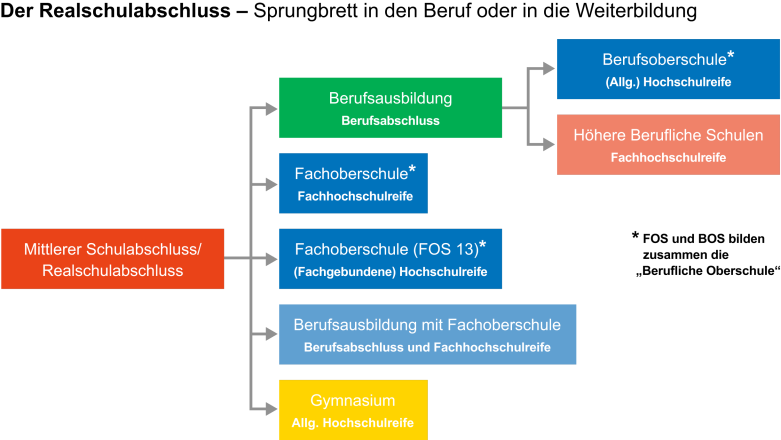 Unterlagen zur Anmeldung
 	Übertrittszeugnis (Original) der Grundschule
	 	Geburtsschein oder Geburtsurkunde, Impfpass
	 	Zeugnisse von früher besuchten Schulen	(falls Übertritt nicht von Grundschule)‏
	 	ggf. Sorgerechtsbeschluss
	 	eventuell Bestätigung einer LRS oder Legasthenie*	(*nach dem Übertritt von den SchulpsychologInnen der Realschule 	bestätigen lassen)‏
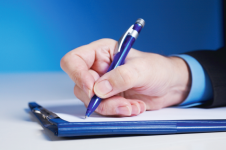 AKR-Termine:

Info-Abend 		    Mo 27.01.2025, 19:00 Uhr

Einschreibung	    Mo 05.05.2025 – Fr 09.05.2025
(online)		

Probeunterricht   	Di 13.05.2025 bis Do 15.05.2025
Adressen im Netz:

muenchen.de > Bildungsberatung

km.bayern.de

schulberatung.bayern.de

meinbildungsweg.de